Réponse au Feedback
« Escalade du deuxième sommet »
Les types de productions écrites:
Résumé, commentaires, compte rendu
Texte argumentatif
Sections obligatoires et facultatives
Obligatoires: Introduction, Partie théorique, Partie pratique, Conclusion, Références bibliographiques
Facultatif: Annexes
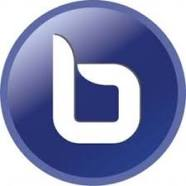 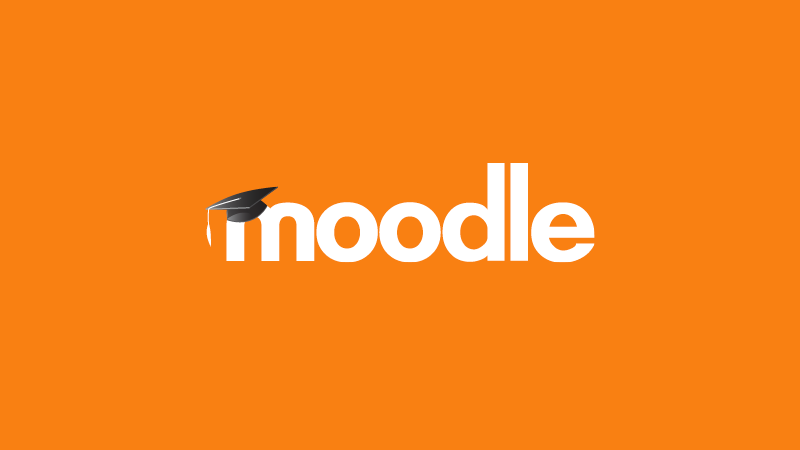 Pour plus d’information, visitez mon espace personnel sur la plateforme Moodle, ou bien la classe virtuel (Big Blue Button) chapitre 4
Lien: http://elearning.univ-guelma.dz/course/view.php?id=20#section-7